Dormitories
And health center
Sports center
Swimming
 pool
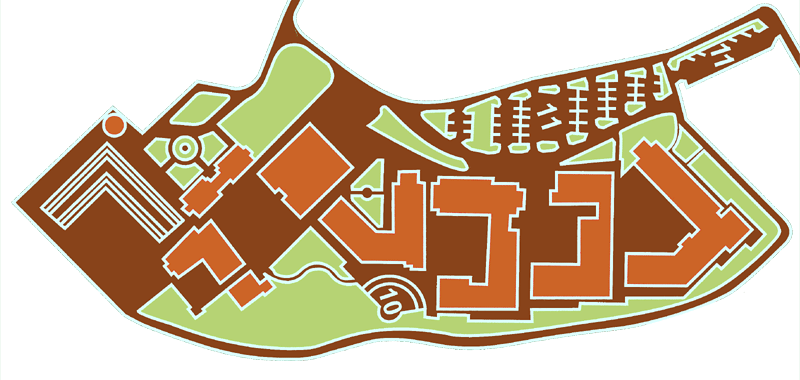 10
8
Henry Ford 
Building
2
3
7
4
1
5
6
9
7. Engineering Faculty
8. Parking 
9. Tower
10. Minibuses to Sarıyer
     Food Court
     Conference Hall (SCI 103)
     Shuttle departs for dinner on monday
University  Student Center
Library
Administration
Admistrative Sciences Faculty
Social Sciences Faculty
Science Faculty